Trường Tiểu học Lê Quý Đôn
Kính chào các quý thầy cô
Giáo viên: Nguyễn Đặng Thành Công
Ngày 22 thang 11 năm 2021
Thể dục: khối2
Bài 24: TC “ mèo đuổi chuột”
Giáo viên: Nguyễn Đặng Thành Công
Yêu cầu cần đạt
- Thực hiện tốt vệ sinh sân tập, thực hiện vệ sinh cá nhân, đảm bảo an toàn trong tập luyện.
- Ôn tập hợp hàng ngang, dóng hàng, điểm số, quay phải, quay trái. Thực hiện động tác tương đối chính xác, chủ động.
- Ôn đi vượt chướng ngại vật thấp. Thực hiện động tác tương đối đúng.
- Học trò chơi “Mèo đuổi chuột”. Biết cách chơi và  bước đầu biết tham gia trò chơi.
- Tham gia tích cực các trò chơi vận động, tích cực trong tập luyện và hoạt động tập thể.
- Nắm được nội dung bài học, hiểu và thực hiện được yêu cầu của bài.
- Biết phân công, hợp tác nhóm để thực hiện các yêu cầu cần đạt.
- Chủ động hoàn thành lượng vận động của bài yêu cầu.
- Đoàn kết, tích cực trong tập luyện và hoạt động tập thể.
- Tích cực tham gia các trò chơi vận động và các bài tập phát triển thể lực.
2. Đồ dùng dạy học

+ Giáo viên chuẩn bị: Tranh ảnh, trang phụ thể thao, còi phục vụ trò chơi, 
+ Học sinh chuẩn bị: Giày thể thao
3. Các hoạt động chủ yếu
Nhận lớp
 
 
 - Trò chơi “ Kéo cưa, lừa xẻ”
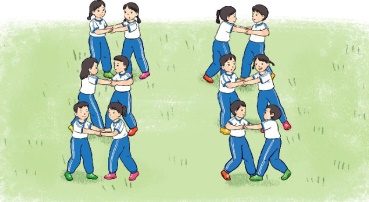 Kiến thức mới:


- Trò chơi “ Mèo đuổi chuột
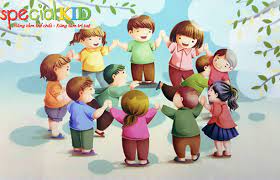 3 Luyện tập thực hành

a. Ôn tập hợp hàng ngang, dóng hàng, đi đều theo 1-4 hàng dọc.
+ Tập luyện đồng loạt.

+ Tập luyện theo tổ, nhóm.

b. Ôn đi chướng ngại vật thấp.

c. Chơi trò chơi “Mèo đuổi chuột”.
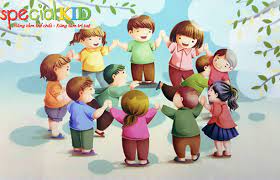 4.Chơi trò chơi:
 Mèo đuổi chuột
5. Hoạt động tiếp nối.
*  Thả lỏng cơ toàn thân. 
* Nhận xét, đánh giá chung của buổi học. 
 Hướng dẫn HS Tự ôn ở nhà
* Xuống lớp